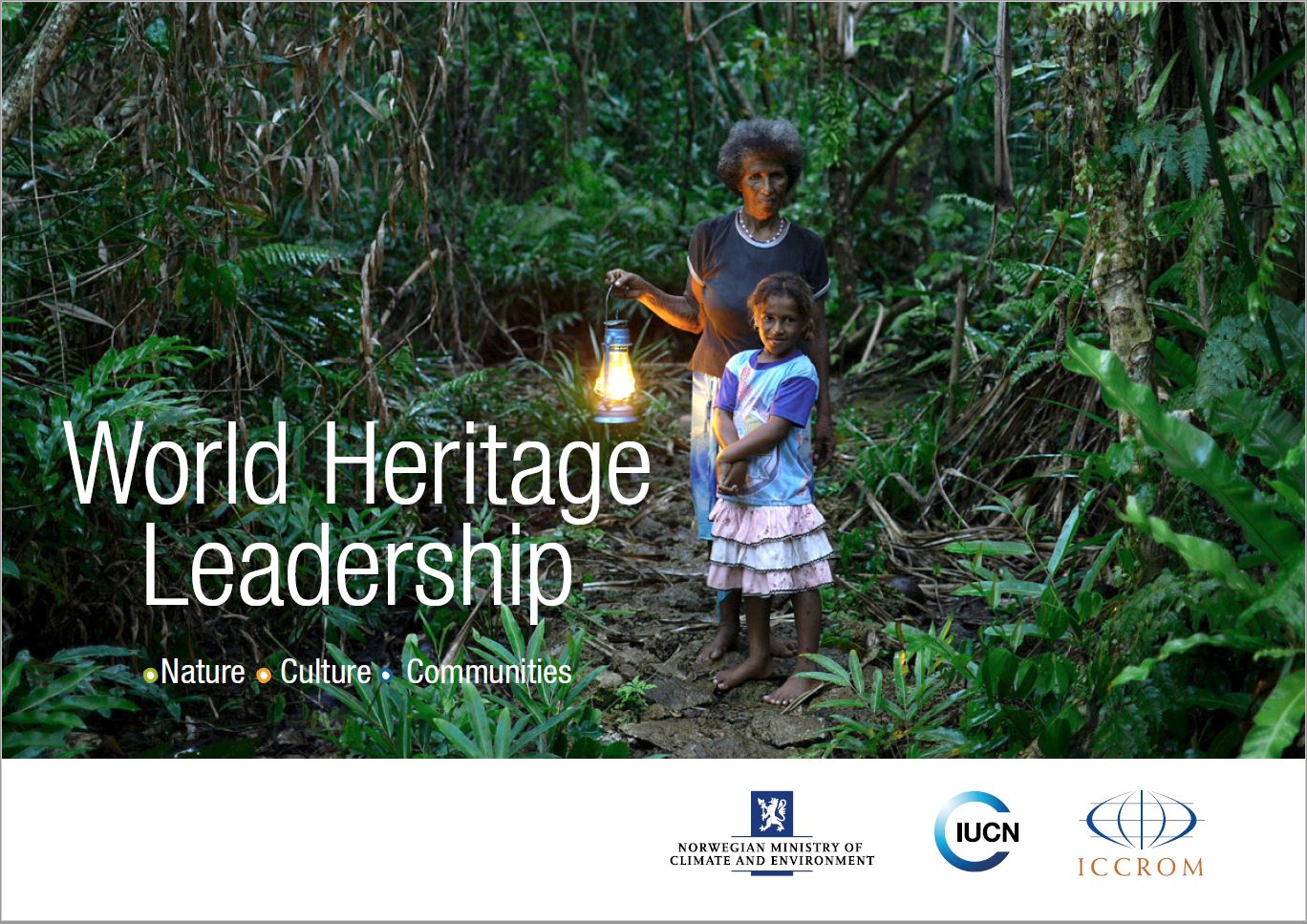 Nature, Culture, Communities
World Heritage Leadership Programme

A new capacity building programme of ICCROM and IUCN
Supported by the Norwegian Ministry of Climate and Environment
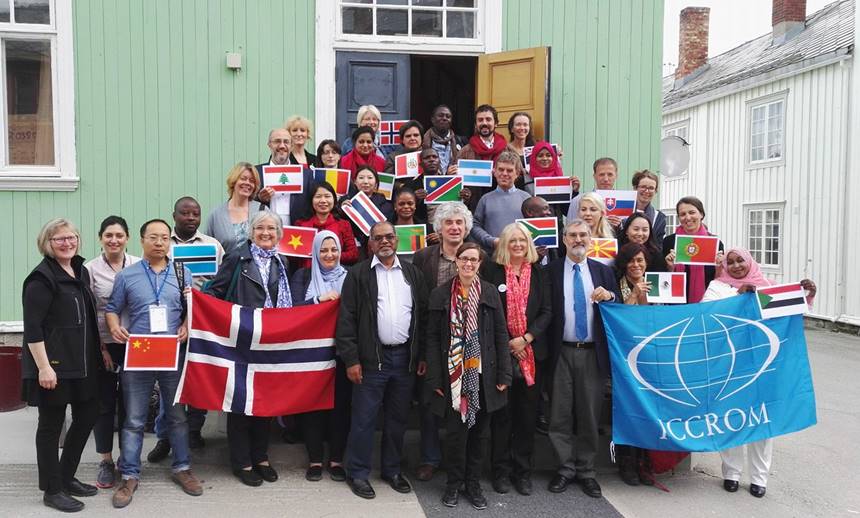 [Speaker Notes: This is a capacity building programme jointly delivered by ICCROM and IUCN, and it has been made possible with the generous support of the Norwegian Ministry of Climate and Environment. 
I stress the capacity building objective of the programme, because it is formulated on the basis of getting people, as individuals and as collective institutions to make better informed decisions.]
Culture and Nature: World Heritage Leadership
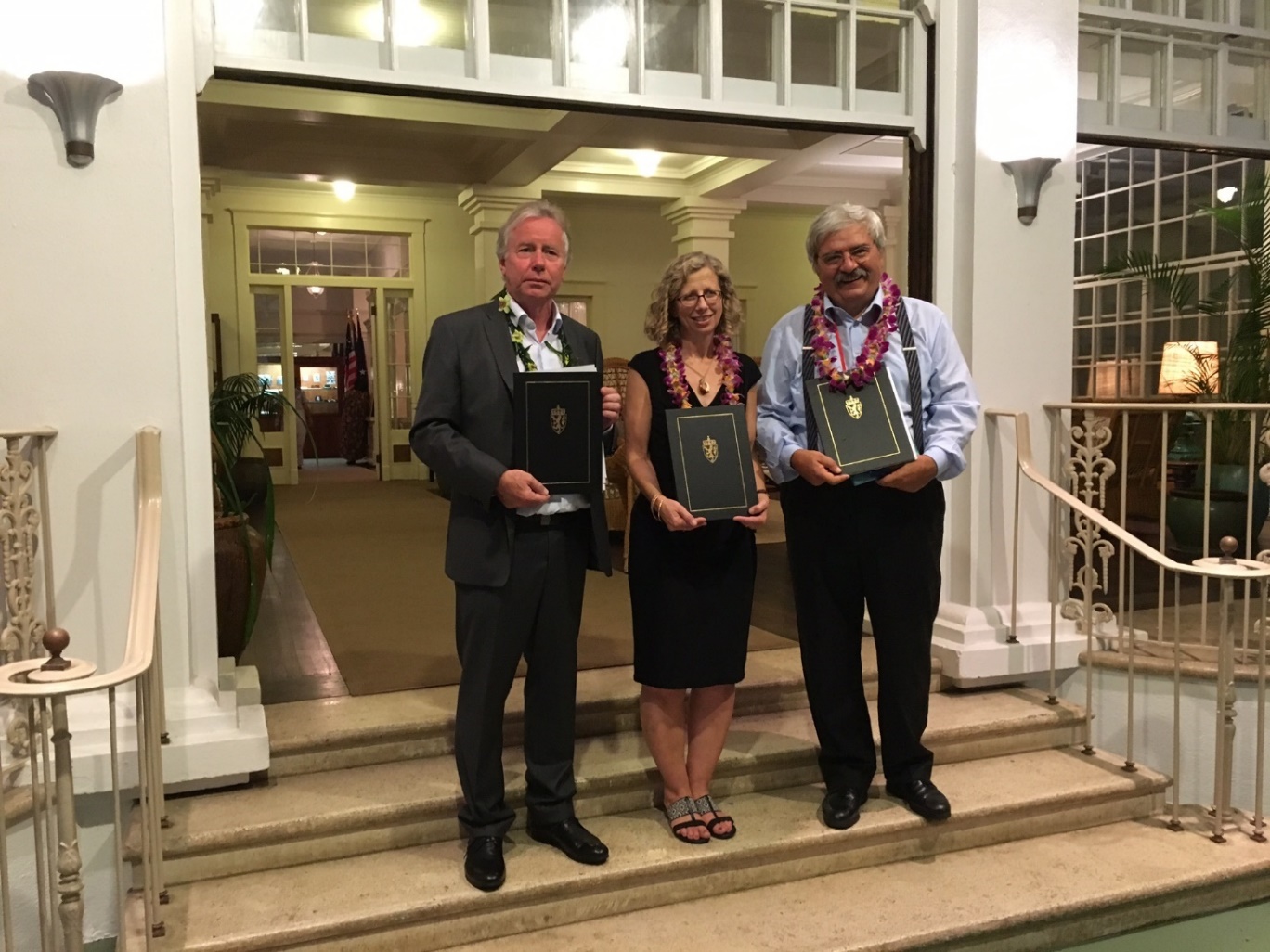 To improve conservation practice for culture and nature through the work of the World Heritage Convention, as an integral component of the contribution of World Heritage properties to sustainable development
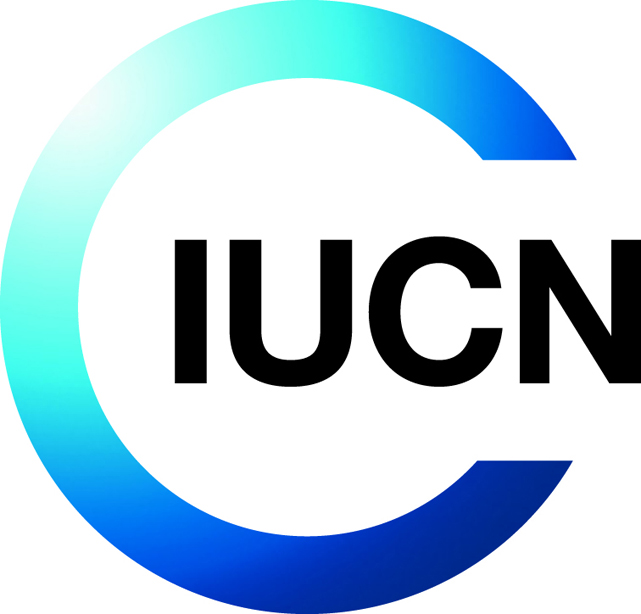 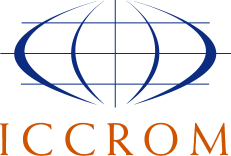 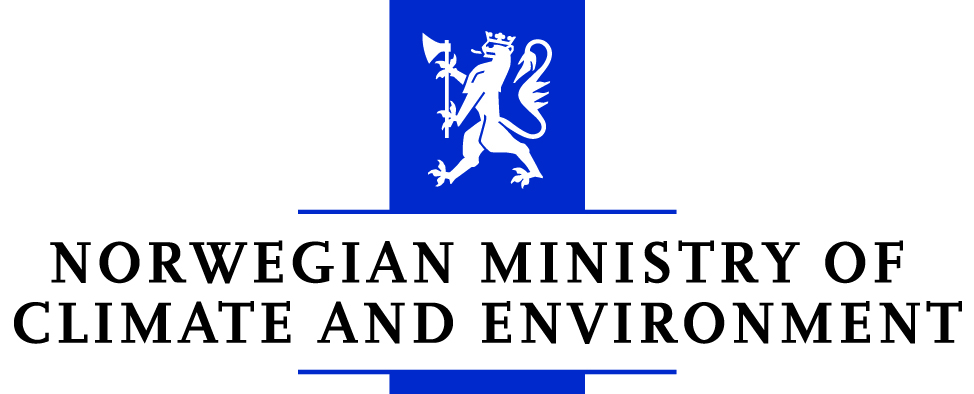 [Speaker Notes: The World Heritage Leadership Programme aims to improve the overall heritage conservation practice, especially by linking nature and culture, 
but it also aims to place people back into the framework of heritage conservation, so that World Heritage properties contribute to sustainable development, and play a vital role in society.]
World Heritage Convention
The Convention is profoundly original in that it links together the conservation of nature and culture, thus challenging the limited perception that nature and culture are in opposition. Nature and culture are complementary, inseparable and interdependent, the cultural identity of different people having being forged in the environment in which they lived. Just as the creative works of humankind are often inspired by the beauty of their natural surroundings, some of the most spectacular natural sites bear the imprint of centuries of human activity.
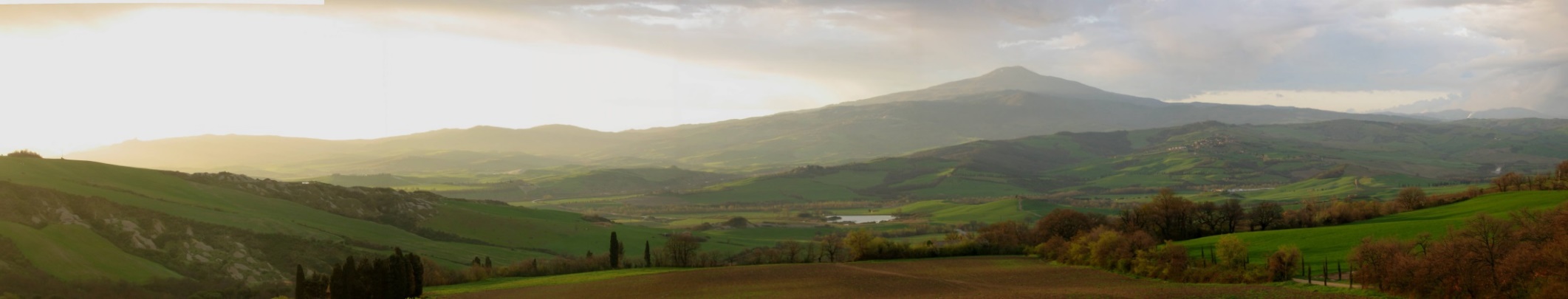 [Speaker Notes: In essence linking culture and nature is more like returning to the fundamental principles of the 1972 Convention,]
Paradigm Shift
From care of heritage to that of pursuing the well-being of both heritage and society as a whole
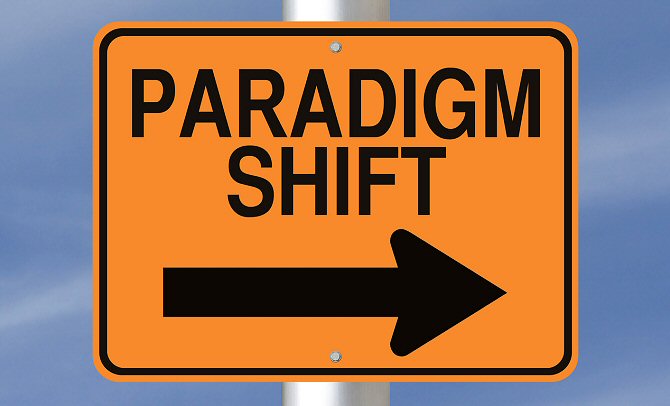 [Speaker Notes: Whereas placing heritage amongst its people, and to pursue the well being of heritage and society as a whole, is the paradigm shift that propels this programme.]
Paradigm Shift
CONSERVATION PRINCIPLES
(WELL ESTABLISHED)
MONUMENTS
& SITES
Results – interventions on heritage
Results for people, heritage, the environment
Physical fabric
Values (held by people)
Impacts on heritage (only negative)
Impacts on and of heritage (+ve & -ve)
CARE (WELLBEING) OF HERITAGE
CONSERVATION (EXPERT DRIVEN)
DIVERSITY AND CONTEXT
(EVOLVING PRINCIPLES)
HERITAGE
PEOPLE
WELLBEING OF SOCIETY AND HERITAGE
MANAGING CONTINUITY AND CHANGE
(SOCIETY DRIVEN)
[Speaker Notes: In the past we persevered to protect the physical fabric of individual monuments and sites, and aimed to ward off any negative impacts onto the heritage itself, with the whole practice contained within the heritage experts and professionals. 

However now we recognize that the values held by the people who are associated with the heritage is very important, and with the change of society, change in heritage is also inevitable. We cannot isolate heritage from the rest of the world, being contained in a vacuum of protection. But nor should we accept that any change can happen to heritage. Only as a society, can we manage the elements of continuity and elements of change for heritage, which would produce positive long-term impacts for both heritage and people.]
Understanding our Heritage Place – Setting
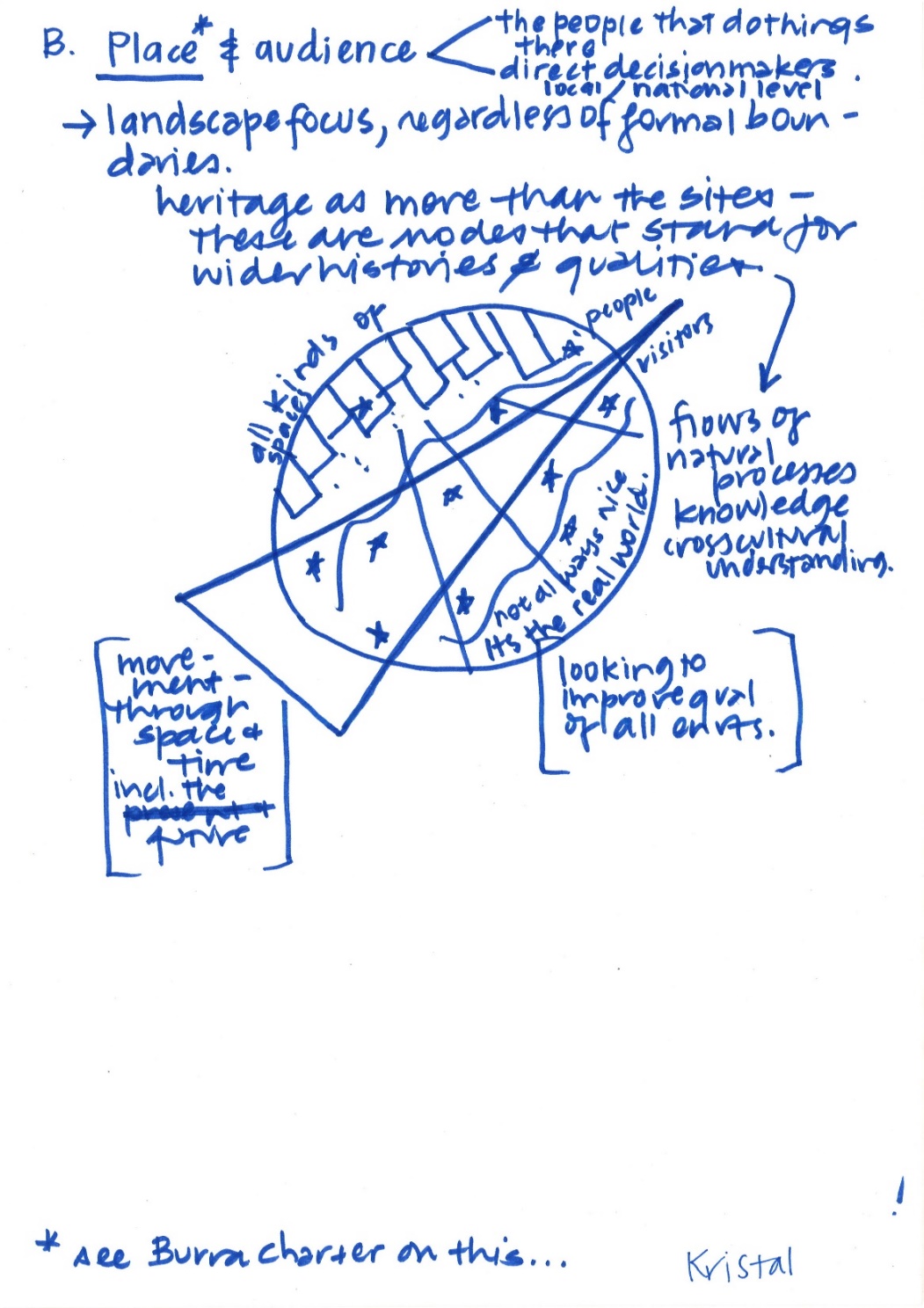 Site
Setting (Landscape or Seascape)
Connections
Heritage and People
Sustainable Development
[Speaker Notes: So throughout each activity, course, and workshop, we are continuously evolving to clearly identify our main target sites and audiences, to figure out the best way to reach them effectively. These are doodles that were produced out of a very intensive, professional brainstormings from the workshops that we have conducted. 

Without understanding what the scope of our sites are, and who are audiences are, it is difficult to stay relevant and practical. 
To make the culture-nature linkage be put into practice, it is important for us to recognize heritage as “places” where culture, nature and people all play a role.]
Understanding our Audience
[Speaker Notes: And we are clearly aiming to target the site managers and the focal points for the World Heritage Convention as our main audience, because site managers are the key people who can bring about the most effective changes that directly impact the sites.]
Understanding our Working Environment
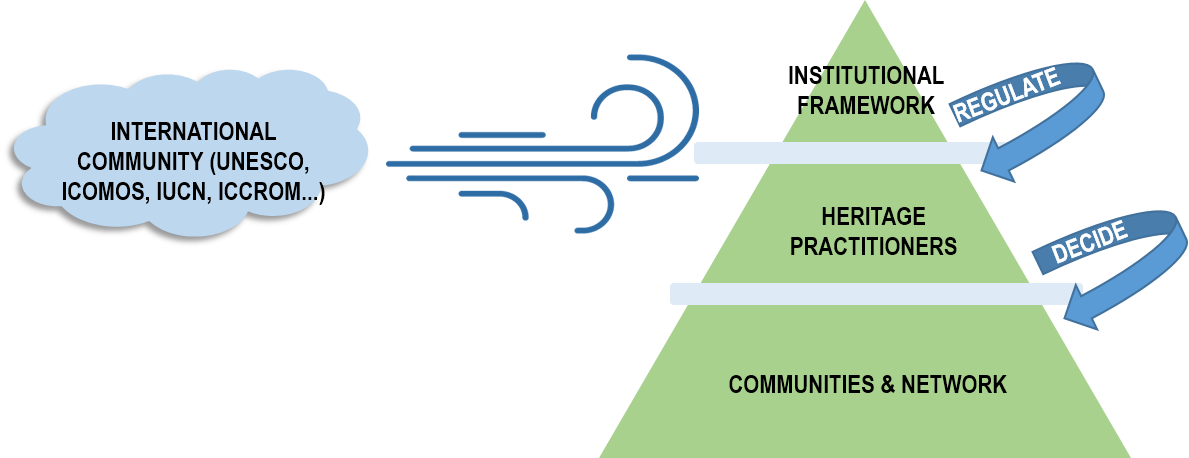 Capacity Building on all areas to create an enabling environment
Capacity building
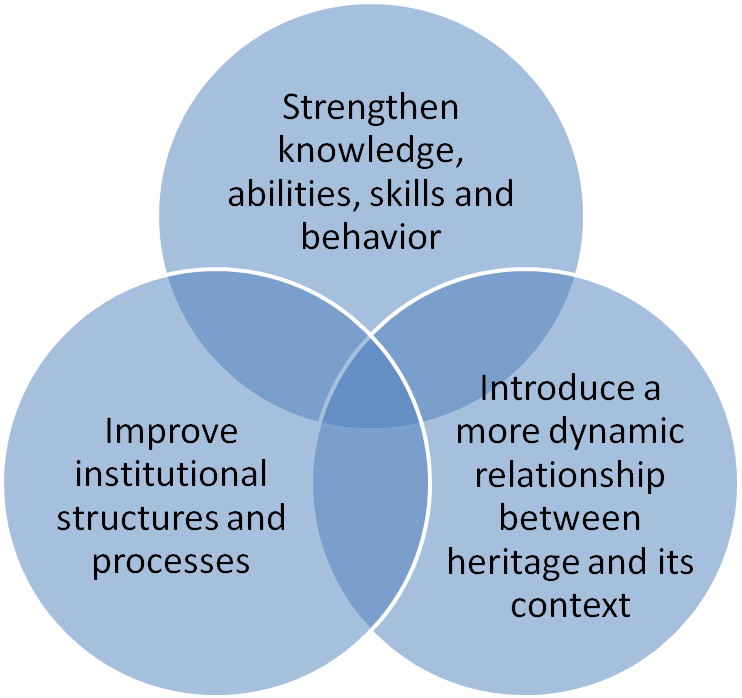 practitioners
institutional frameworks
communities & networks
http://www.undp.org/cpr/iasc/content/docs/UNDP_Capacity_Development.pdf 
UNDP Capacity Development Practice Note, April 2006
Identifying where capacities reside and target audiences…
…and corresponding learning areas
Creating a better working environment
INTERNATIONAL COMMUNITY (UNESCO, ICOMOS, IUCN, ICCROM...)
COMMUNITIES & NETWORK
HERITAGE 
PRACTITIONERS
INSTITUTIONAL FRAMEWORK
Capacity Building on all areas to create an enabling environment for heritage practitioners
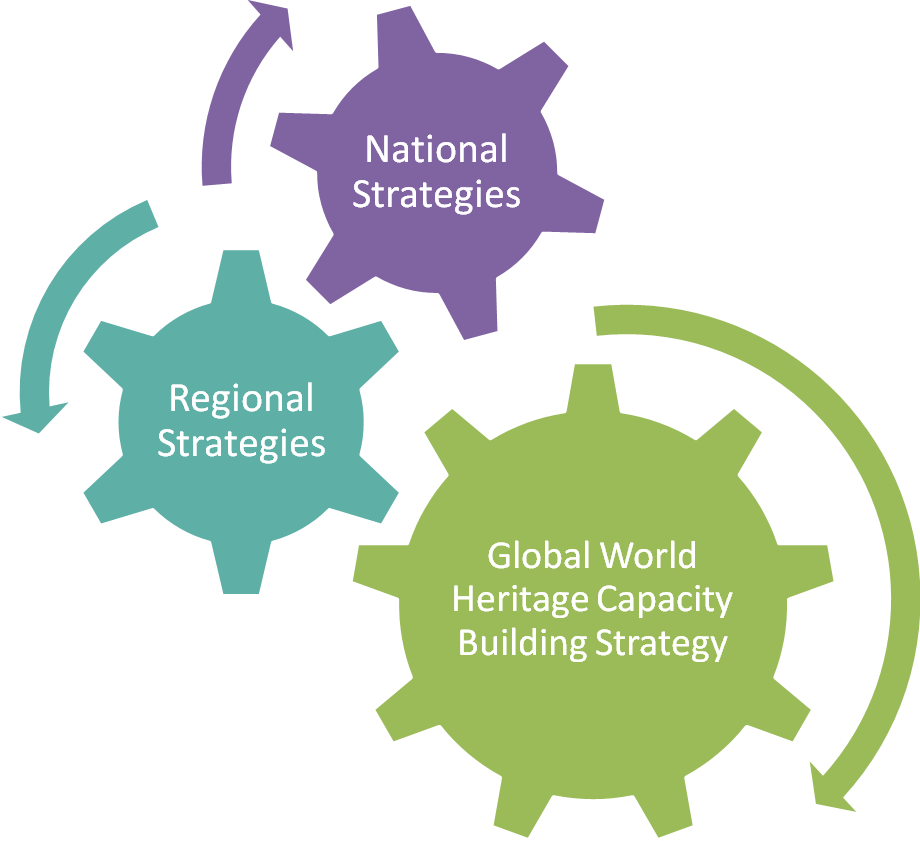 Strategies at 3 different levels
Site managers 
Government bodies (local, national)
International entities 
Experts 
Local and wider communities
c a p a c i t y   b u i l d i n g

   c h a n g i n g   a u d i e n c e s ,   n e w   l e a r n i n g  e n v i r o n m e n t s
Leadership through networking
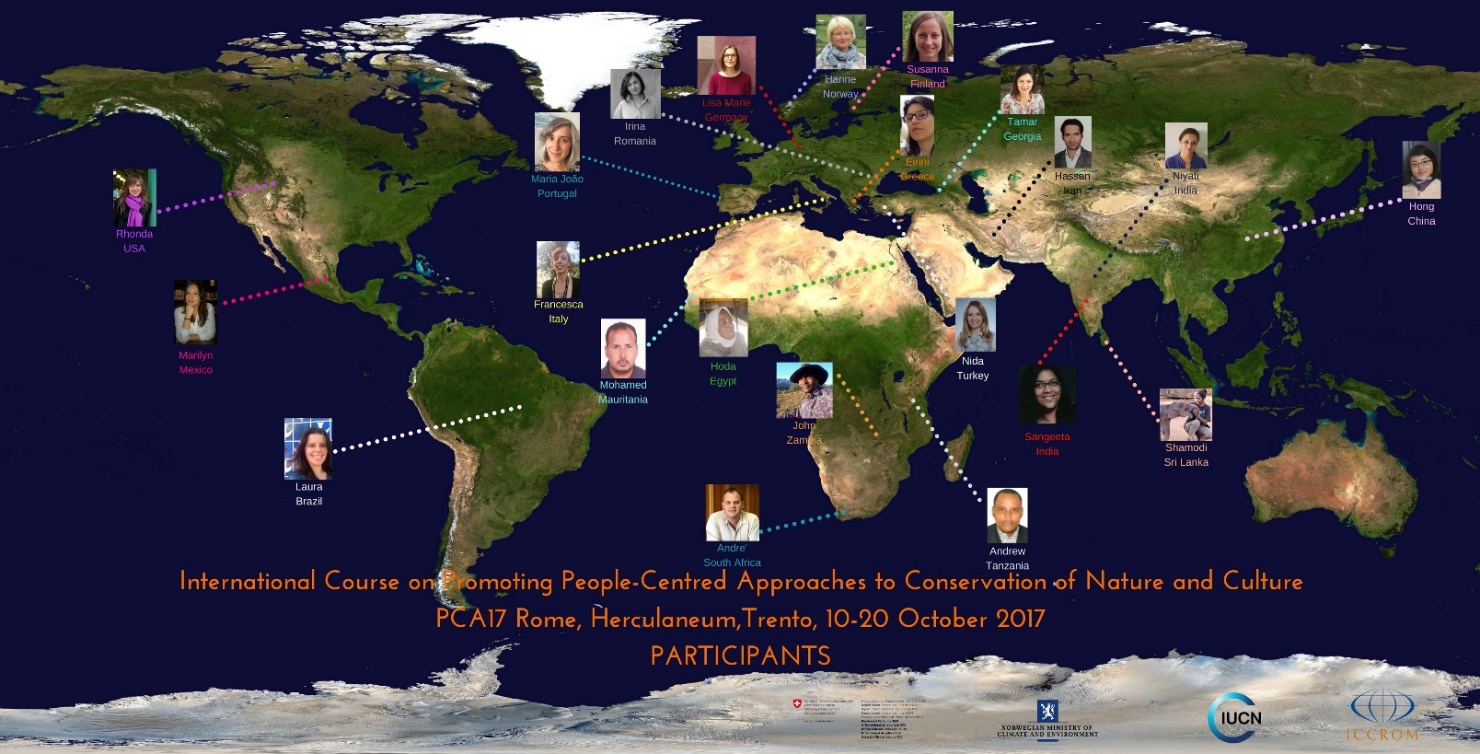 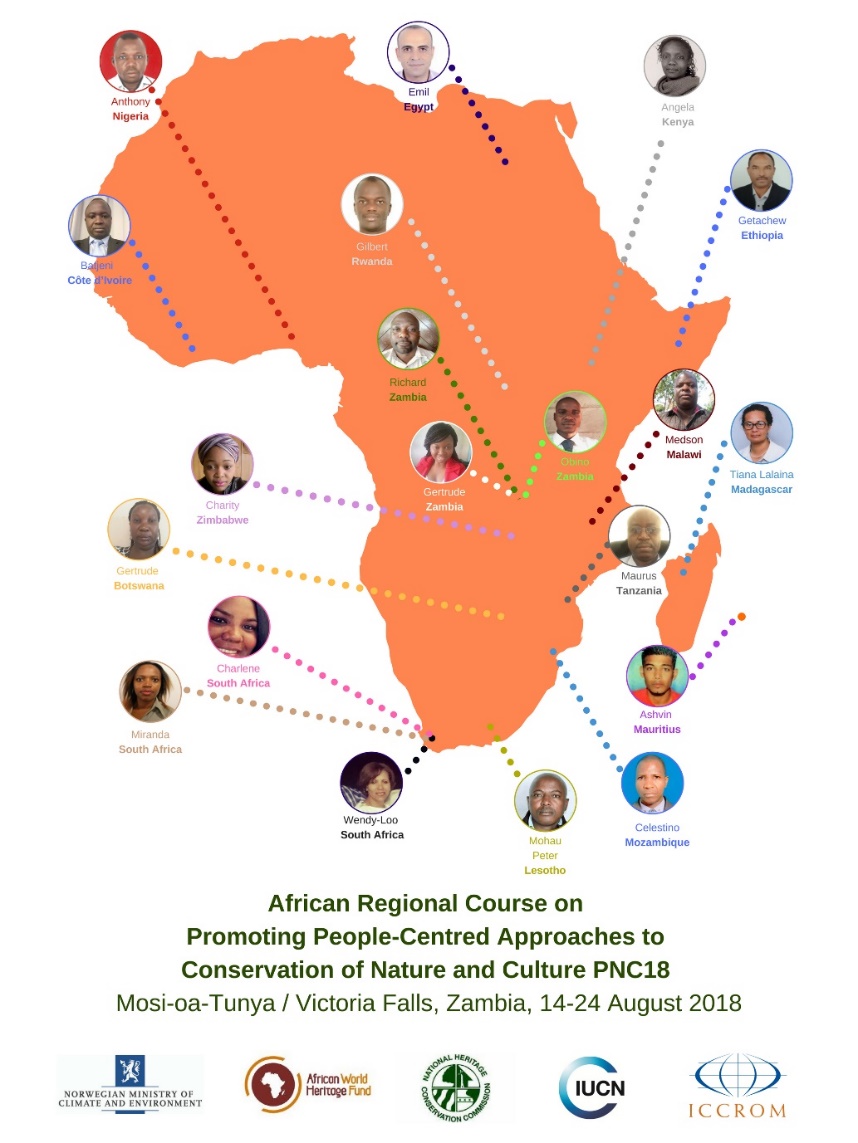 Areas of Learning
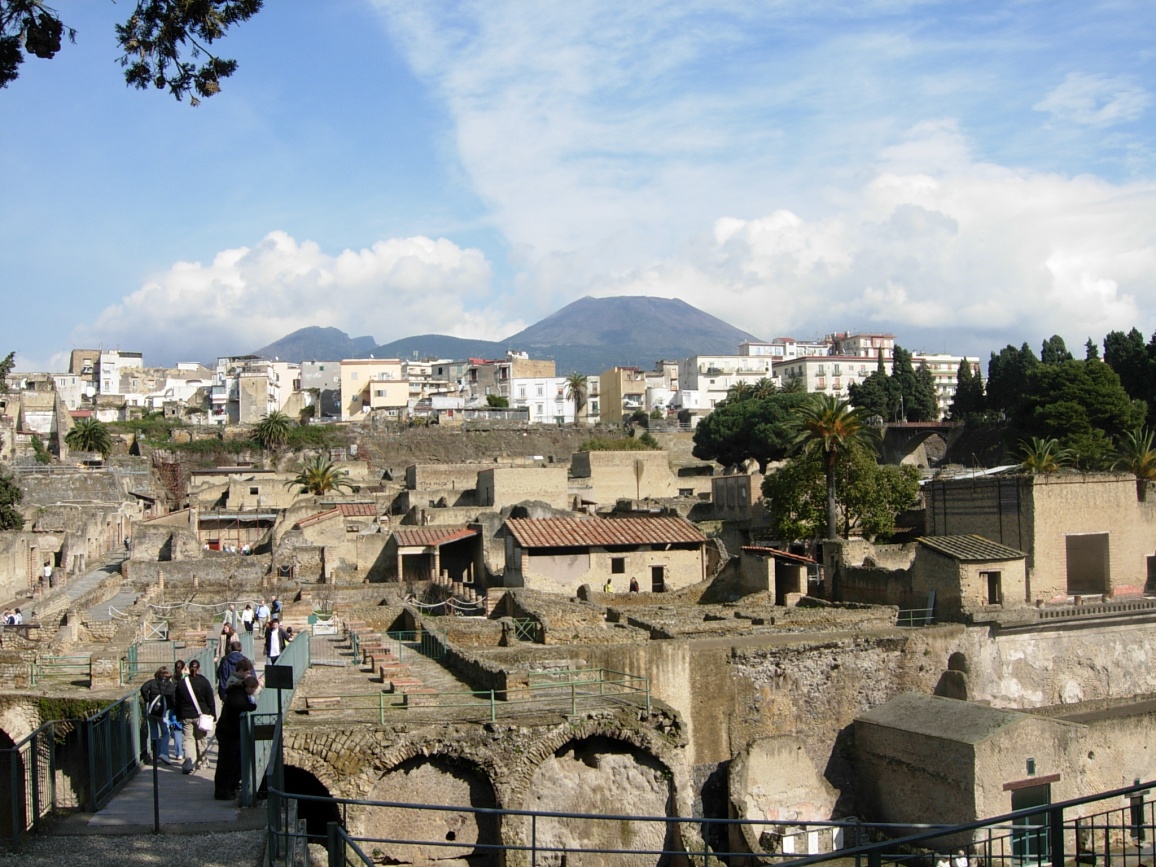 Effective Management: Nature, Culture, Communities
Resilience
Impact Assessment
Learning Sites
Leadership Networks
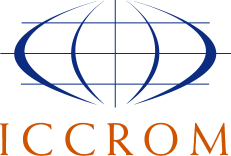 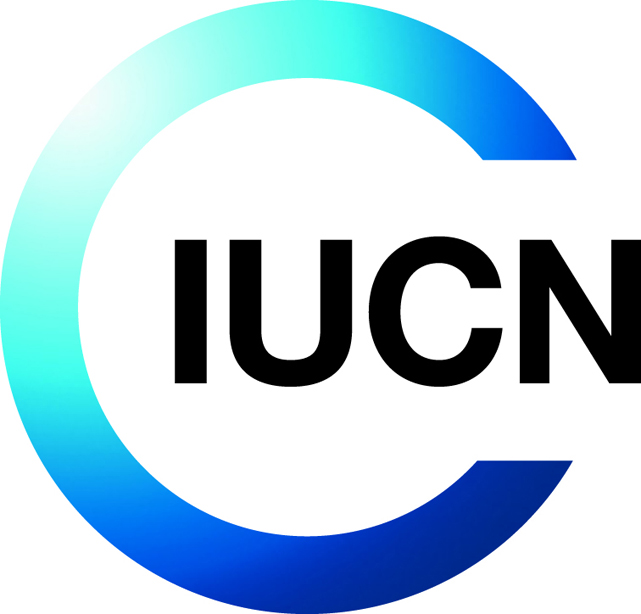 [Speaker Notes: The entire programme is composed of 5 modules. Effective management nature, culture, communities, Resilience, impact assessment, learning sites and leadership networks.]
Thematic modules
6 years - 3 Work Programmes (2016 – 2022)
Resilience
Effective Management:
Culture, Nature, Communities
Impact Assessment
Integrated resource platform for management of 
WH Culture and Nature
Revised Disaster Risk Manual for management of 
WH Culture and Nature
Prepare Toolkit for Impact Assessment and WH as an international standard
DRM Training Course on site level – prepare DRM plan at individual sites
Management Effectiveness Testing –Adapting the Enhancing our Heritage toolkit for cultural sites
Capacity building activities on Impact Assessment
Integrated training courses on linking 
People/ Nature/Culture
Guidance on Climate Change Adaptation
Improve communication strategy with IA experts
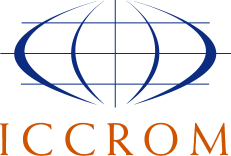 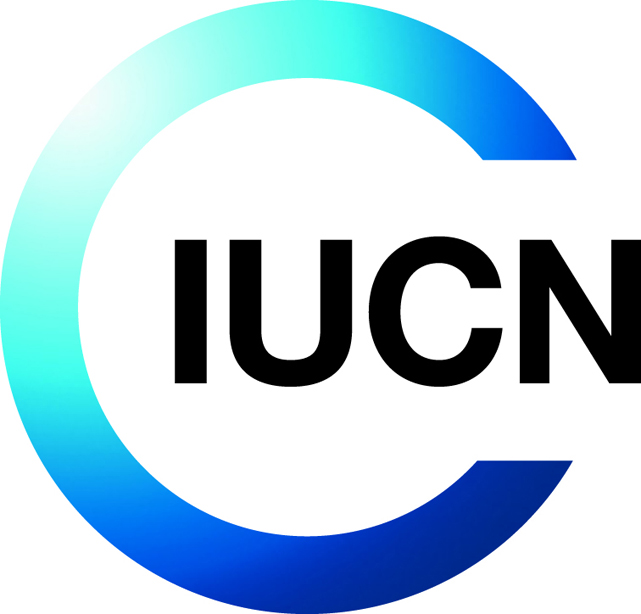 [Speaker Notes: This is a glimpse through some of the activities that will be implemented under each module. The entire programme will run for six years, with 3 work programmes in 2 year packs. We are now entering year 2 of the programme. 

The main overarching module is the one on Effective Management: Nature, Culture, Communities. It is the very core of the whole programme. Various capacity building activities such as training courses, research and teaching collaboration with World Heritage master course universities are underway, and will continue on. There are also efforts to lead international standards on management, by producing an integrated management manual for nature and culture, and conducting management effectiveness tests on different types of sites. The first year has focused on building up a common ground, to identify pertinent issues that would be covered in the forthcoming manual. 

The second module focuses on resilience. Heritage and society are prone to disasters and the effects of climate change, and it is necessary to identify risks and be prepared for them in advance to minimize the negative impacts and to be able to deal with the change. As IUCN WH Outlook has highlighted, climate change is the factor that has been the biggest factor of causing impacts on heritage conservation. It is already incurring changes in conservation practices on the ground, with materials and durability aspects being greatly affected. There needs to be a practical guidance on climate change adaptation which can be of genuine use to the practitioners on the ground. And this will be in conjunction to disaster risk preparedness. Long term DRM courses which will work on developing actual DRM plans for individual sites will be coordinated, together with a revised manual on DRM. We are also going to work on coordinating the overall manual with the resilience manual, so that it wouldn’t be overlapping or contradicting each other, but rather work as a complementary guidance. 

The third module is on impact assessments. With the growing importance of conducting impact assessments for developments and change, we need to understand the broader scope of these assessments and to provide guidance to those who needs to commission the task, and also those who undertake the task. There is also the very large possibility of utilizing impact assessment as a proactive management tool. For this we will continue to work within the heritage sector, but also to reach out of our world, now liaising and seeking collaboration with the International Association of Impact Assessment, to produce a more practical toolkit for heritage.]
Operative modules
Learning Sites
WH sites as learning labs demonstrating good practice in planning, governance, and management 
Convening capacity building courses, management effectiveness testing, DRM planning
Leadership Networks
Relationship of individuals to the group or collectivity needs to be addressed, as individuals can act in ways that strongly influence others to follow suit in an enabling environment, becoming powerful agents of organizational and societal change. 
Leadership Forum, and networking of Programme participants
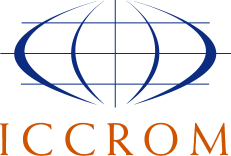 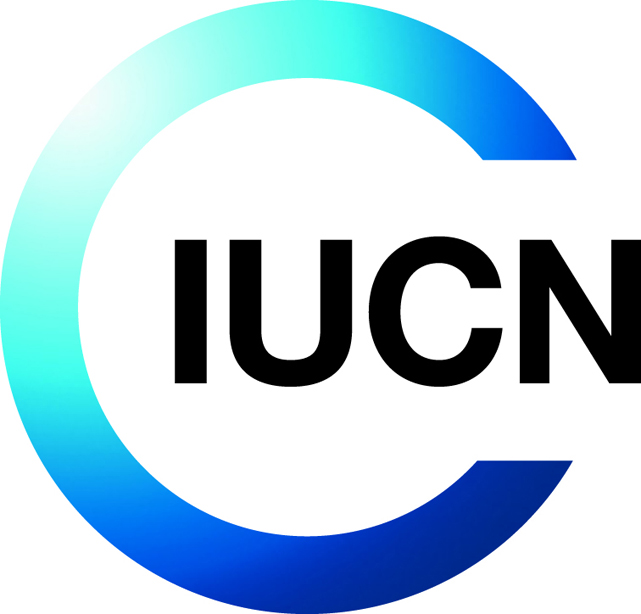 [Speaker Notes: Whereas the first three modules are the main themes or areas of work, the other two modules are more of the working structure of the programme – demonstrating the site base approach and targeting of diverse audiences. 
The whole program will base its work on individual sites. Courses, capacity building activities, planning, management effectiveness training will all be applied to sites and will work on actual site based examples. These sites will become learning sites, not necessarily being named as sites of good practice or bad practice, but as exemplary sites which could highlight the diverse important aspects of the objectives. 

The idea of the leadership network is to support the able minded individuals to influence their way of work within their environment. We aim to reach out not only to site managers, practitioners, academics, government focal points, but also to those outside our heritage sphere, professionals of impact assessment, urban planning, rights based approaches, climate change and disaster risk preparedness. We aim to work together with those who can connect the dots and make a network that can influence our way of work.]
Timeline of work
Build structure of capacity building online platform 
Compile Resilience manual and IA toolkit
Develop EOH toolkit
Launch capacity building online platform 
Publish Resilience manual and IA toolkit
Create task teams for Management manual, Resilience manual, Impact Assessment toolkit
Year 1
2016-2017
Year 4
2019-2020
Year 6
2021-2022
Year 3
2018-2019
Year 5
2020-2021
Year 2
2017-2018
Review and evaluate programme
Implement capacity building activities aligned with platform and manuals
Link sites and managers through Leadership Forum and Learning sites 
Convene International, regional courses and thematic workshops
Launching of WH Leadership
Original Expected Outputs
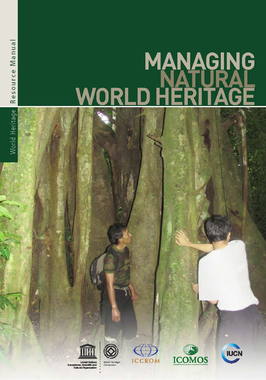 Joint integrated manual for managing cultural and natural heritage
Revised manual on disaster risk management incorporating natural heritage
Toolkit on impact assessment
Improved tools for evaluating management effectiveness
Improved teaching materials
Capacity building activities for variety of audiences
Creation of Learning sites and Leadership Networks
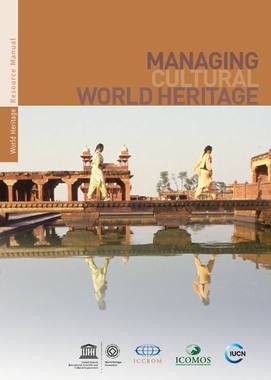 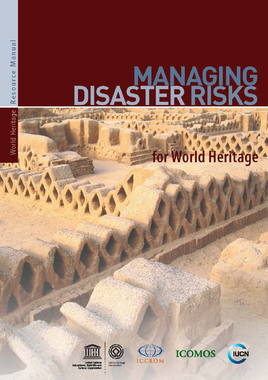 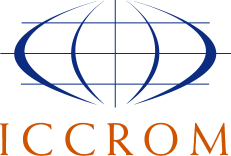 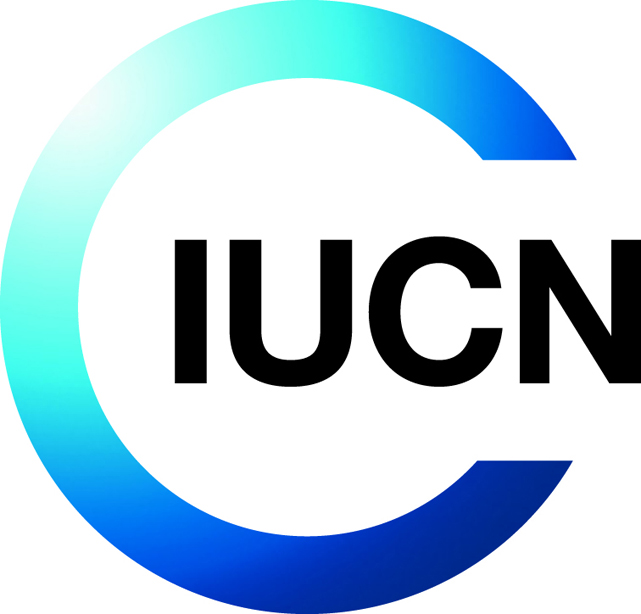 [Speaker Notes: These are the original outputs that we had set out, at the beginning. 
The Programme initially had aimed to produce a joint integrated management manual for culture and nature, but as a result of our recent programme discussions, we have now evolved into building up a capacity building online platform, where we can also diversify the method of our delivery and reach out to a wider audience more effectively.]
Resilience as part of Management
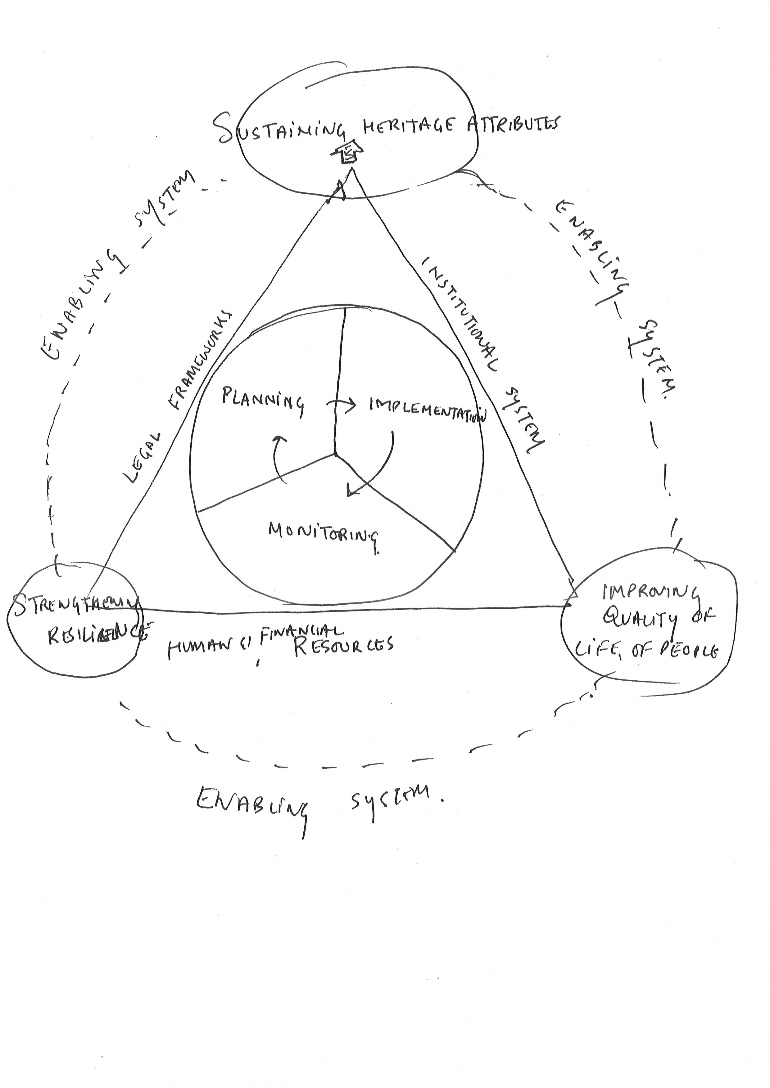 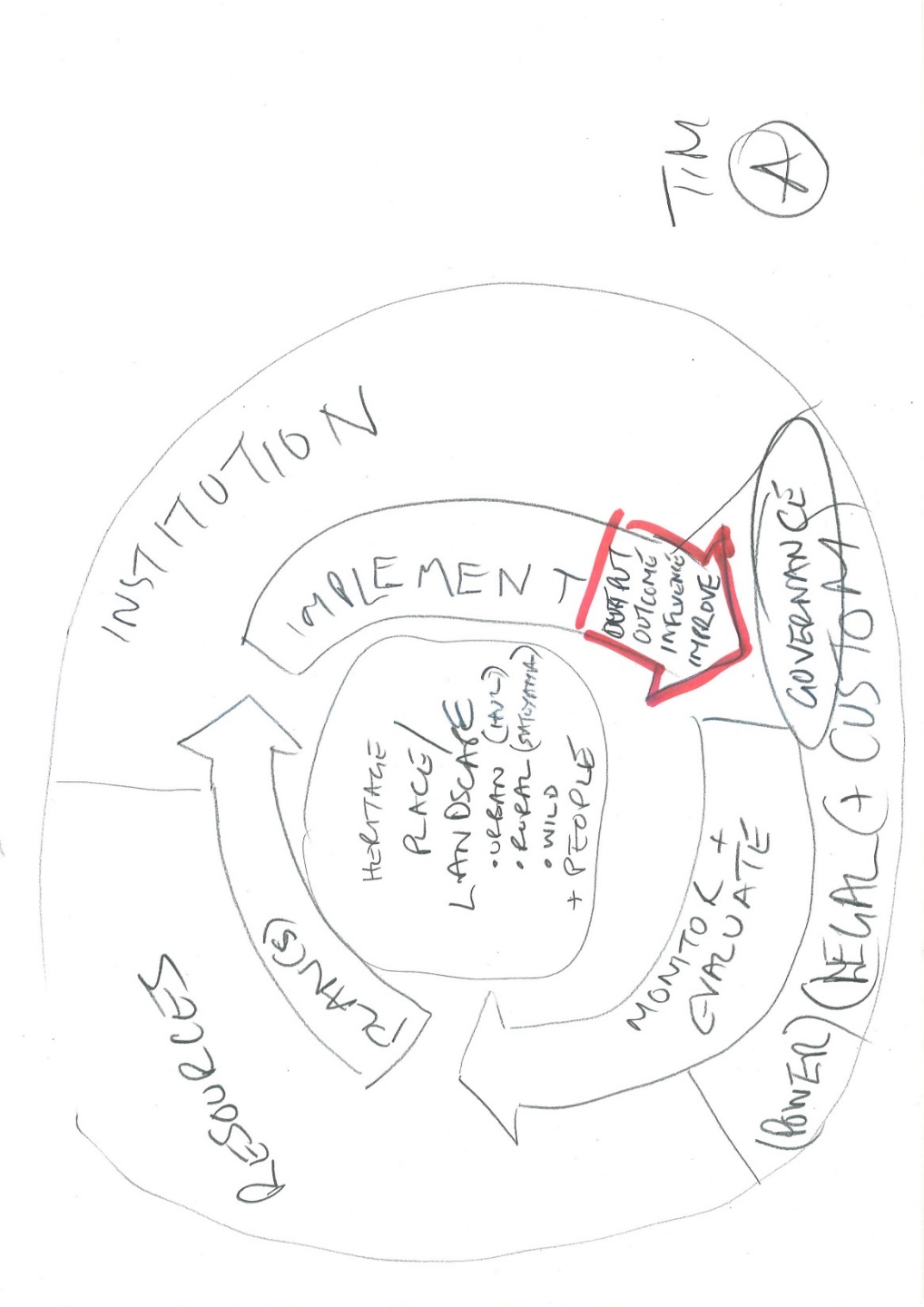 Staying Positive
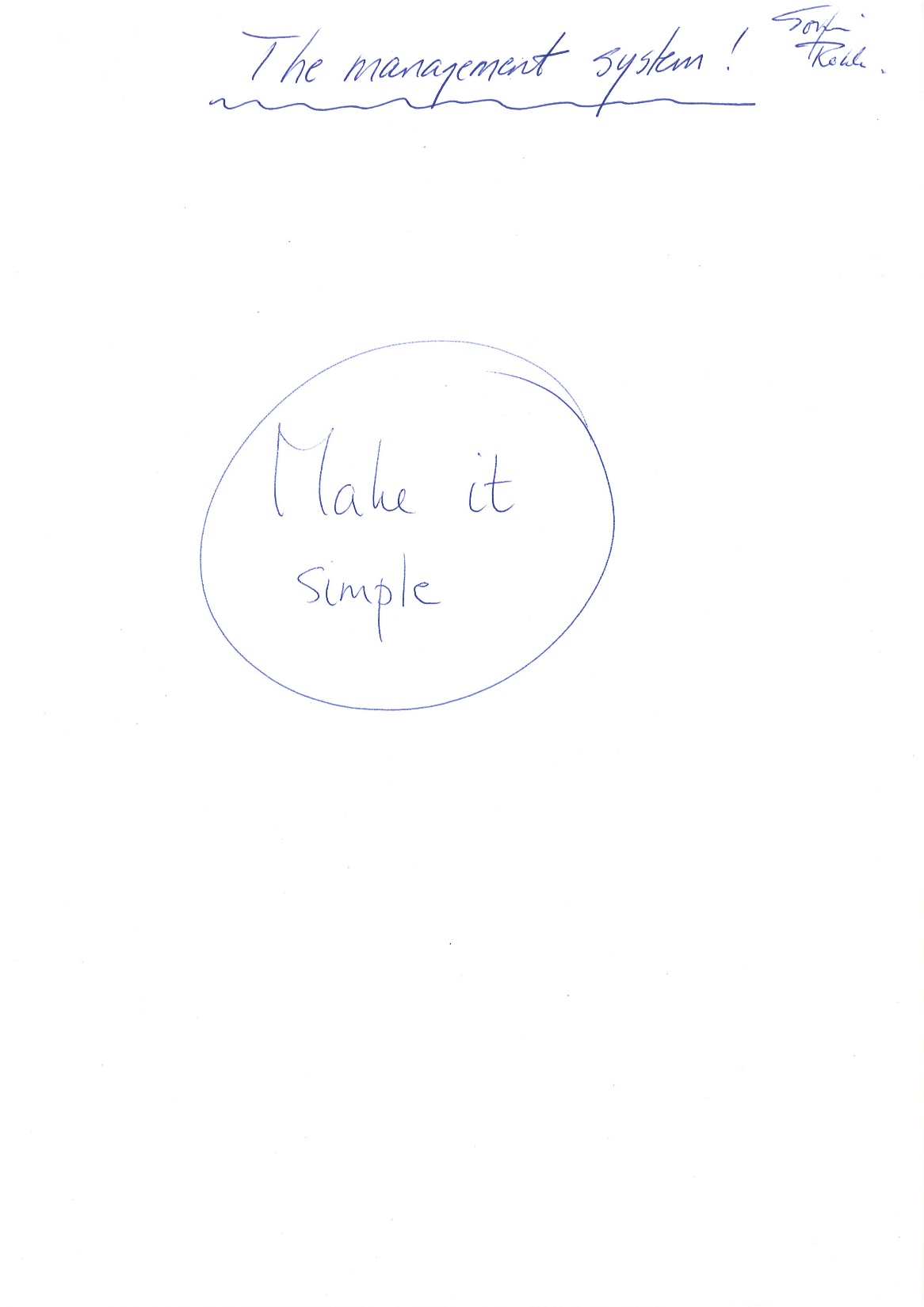 [Speaker Notes: Although we aim to have a wealth of information and materials kept handy and easily accessible, we also recognize the importance of keeping it simple!]
Expected Outputs – Evolved
Heritage Management 
Resources Platform
General Policy 
Strategies 
Management Overview
Specific Themes  
Procedures
Tools 
Case Studies
Existing Manuals 
+ Read me, prequels
Diagrams 
Conceptual basis
Videos / Animations 
Diagrams / Statistics
Interactive tools 
Networking forum
[Speaker Notes: Hopefully after 6 years, in 2023, we will be able to present a joint resource platform for managing cultural and natural heritage, which will host all the necessary content of the integrated culture and nature management manual, a revised manual on disaster risk management, a toolkit on impact assessment with an array of capacity building activities delivered in many different medium.]
Keeping in Mind
Good existing resources of manuals and tools 
“Manuals” still valid and useful 
Translations ongoing in many countries
Let’s not move the goal post too often
Existing tools need to be tested, used and disseminated rather than creating new tools 
Better delivery : current resources mostly in the form of publications  
Difficulty of locating the right material within context
[Speaker Notes: Hopefully after 6 years, in 2023, we will be able to present a joint resource platform for managing cultural and natural heritage, which will host all the necessary content of the integrated culture and nature management manual, a revised manual on disaster risk management, a toolkit on impact assessment with an array of capacity building activities delivered in many different medium.]
The core message we want to deliver
Landscape approach to management of Heritage Places with natural and cultural values 
People-centred approaches to management and rights 
Resilience addressed both in daily context and specific issue areas
[Speaker Notes: Hopefully after 6 years, in 2023, we will be able to present a joint resource platform for managing cultural and natural heritage, which will host all the necessary content of the integrated culture and nature management manual, a revised manual on disaster risk management, a toolkit on impact assessment with an array of capacity building activities delivered in many different medium.]
Issues to address
Content
Format
[Speaker Notes: Hopefully after 6 years, in 2023, we will be able to present a joint resource platform for managing cultural and natural heritage, which will host all the necessary content of the integrated culture and nature management manual, a revised manual on disaster risk management, a toolkit on impact assessment with an array of capacity building activities delivered in many different medium.]
Content Production
Existing content  
Manuals, publications, booklets, guidance notes, tools  
Adapted content 
Updating existing materials 
Specific worksheets, read-me docs, booklets, diagrams, infographics 
Developing new content 
Through Programme activities of WH Leadership
[Speaker Notes: Hopefully after 6 years, in 2023, we will be able to present a joint resource platform for managing cultural and natural heritage, which will host all the necessary content of the integrated culture and nature management manual, a revised manual on disaster risk management, a toolkit on impact assessment with an array of capacity building activities delivered in many different medium.]
Content Format
Animations, Short videos, Ted Talks
Text, PDFs, books with read-mes 
Visual materials, diagrams, statistics, 
Printable Leaflets 
Interactive worksheets, exercises, tools 
Thematic bibliography 
Dripfeed tasks 

All accumulated in an Online platform with a site map to locate the right material in context of the whole range with multiple entry points
[Speaker Notes: Hopefully after 6 years, in 2023, we will be able to present a joint resource platform for managing cultural and natural heritage, which will host all the necessary content of the integrated culture and nature management manual, a revised manual on disaster risk management, a toolkit on impact assessment with an array of capacity building activities delivered in many different medium.]
Technical Format
Where do we host? What platform to use for the online aspect   
Development of website – Sustaining the website 
Daily maintenance of structure – Keeping it alive with marketing and community building 
To maintain quality of data and efficiency of producing results 
Lifespan of platform
[Speaker Notes: Hopefully after 6 years, in 2023, we will be able to present a joint resource platform for managing cultural and natural heritage, which will host all the necessary content of the integrated culture and nature management manual, a revised manual on disaster risk management, a toolkit on impact assessment with an array of capacity building activities delivered in many different medium.]
Keeping it Alive
Promoting the use of content 
Feeding in new content 
Long term maintenance of platform 
Human, financial, technical resources
In house, outsourced
[Speaker Notes: Hopefully after 6 years, in 2023, we will be able to present a joint resource platform for managing cultural and natural heritage, which will host all the necessary content of the integrated culture and nature management manual, a revised manual on disaster risk management, a toolkit on impact assessment with an array of capacity building activities delivered in many different medium.]
Community Building
Building a community before the platform 
Use existing social networking platforms (facebook, linked in..) 
Two way communication 
Community to contribute to building the website 
Marketing the content to the community to promote the use of website
[Speaker Notes: Hopefully after 6 years, in 2023, we will be able to present a joint resource platform for managing cultural and natural heritage, which will host all the necessary content of the integrated culture and nature management manual, a revised manual on disaster risk management, a toolkit on impact assessment with an array of capacity building activities delivered in many different medium.]
Online learning research
Several institutions are currently using BLACKBOARD* and FUTURE LEARN*.
While the former is accessible only through formal registration by the course organizers, Future Learn offers free courses that are open to everyone.


*: digital education platforms that offer courses by different universities and institutions
[Speaker Notes: These are the original outputs that we had set out, at the beginning. 
The Programme initially had aimed to produce a joint integrated management manual for culture and nature, but as a result of our recent programme discussions, we have now evolved into building up a capacity building online platform, where we can also diversify the method of our delivery and reach out to a wider audience more effectively.]
Recent Activities
Enhancing our Heritage Toolkit application 

April 2018 – Jan 2019
ARC-WH, 12 WH sites in the Arab region
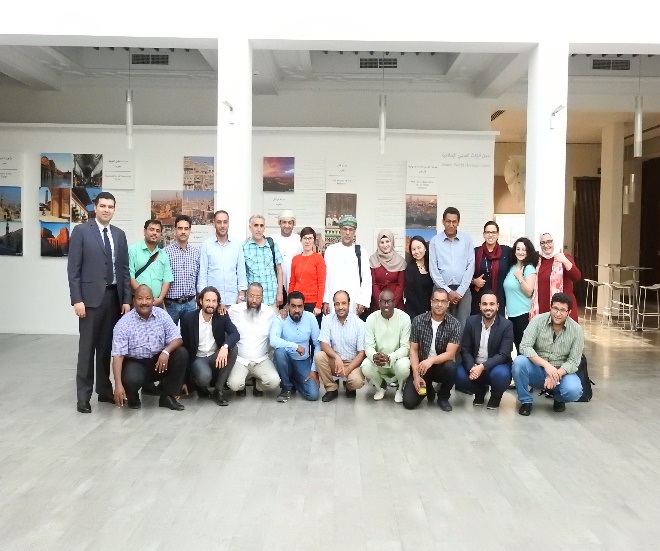 Workshop on Resilience, Climate Change and Disaster Risk Management  

4-6 June 2018
ICCROM
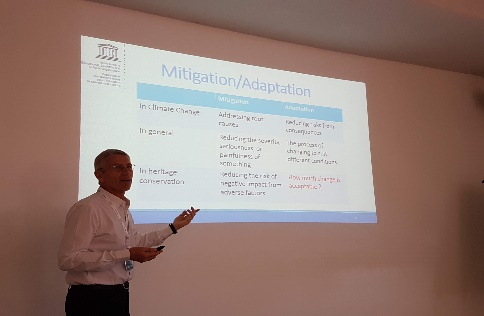 Site Managers’ Forum 
in conjunction with the 42nd WH Committee meeting 

June 21-28 2018 
Manama, Bahrain
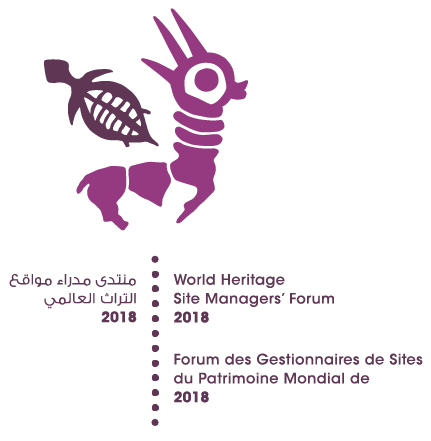 Africa Regional Course on People, Nature, Culture 

August 14-24 2018 
Mosi-oa-Tunya / Victoria Falls, Zambia
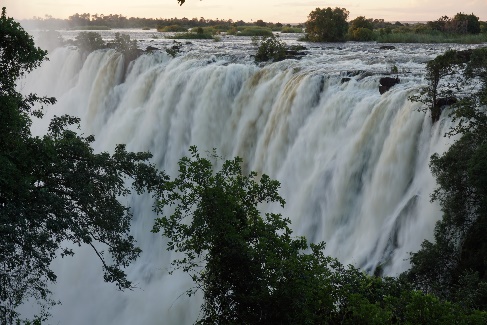 [Speaker Notes: The Nordic Experts Course is aimed at building the capacity of Nordic experts on the specific processes of the World Heritage Convention concerning evaluations and monitoring. This will be held in Bergen, Norway for a week, and we would like to ask for as much participation from competent experts in the region who wish to be better acquainted and involved with the World Heritage system. The deadline for applications are set at May 25, so please check out the ICCROM website. 

This October we have a course on impact assessments being held together with WHITRAP in China. The announcement has been made and applications are being received, so if you would like more information and knowledge about applying impact assessments, please check out the ICCROM website, course announcements.]
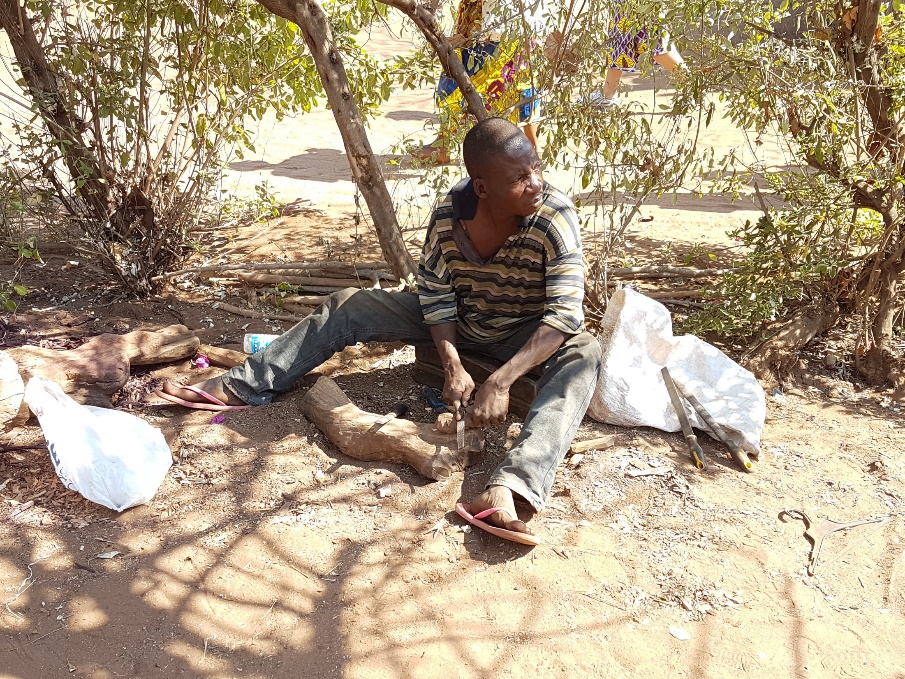 PNC18 Mosi Oa Tunya
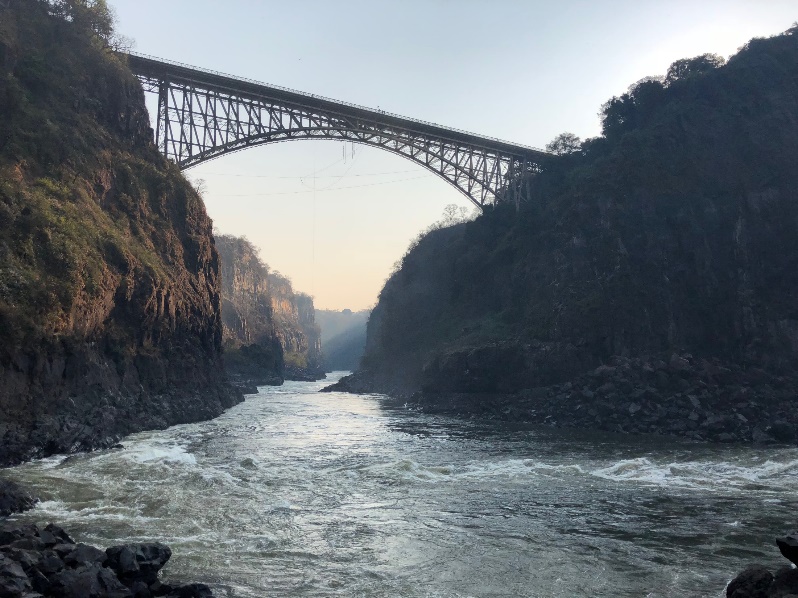 PNC18
Participants articulated the need to be better at measuring the benefits and impacts of sustainable development
Indicators of sustainability
Environmental sustainability
(Carrying capacity on heritage resources)
Economic development 
(Number of locals employed within the site
Social development
(Number of women involved in the economic endeavors
Site Managers Forum – Statement of Participants
Site Managers Forum – Statement of Participants
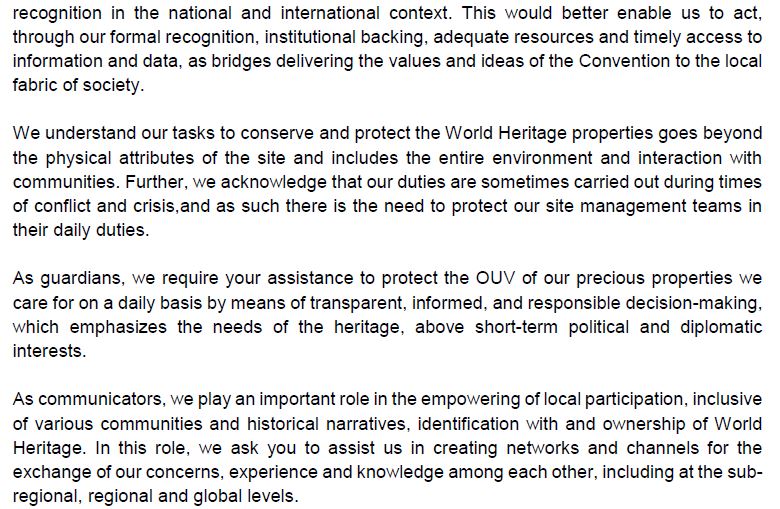 Upcoming Activities
Workshop on Impact Assessment 

September 10-12, 2018 
IUCN
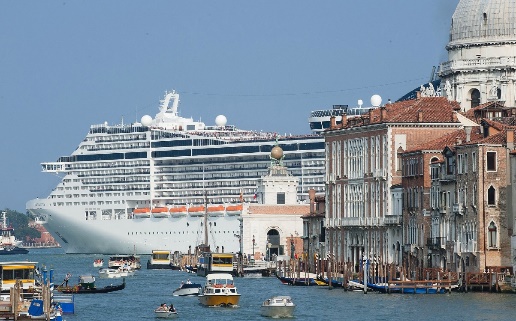 Nordic Experts Course on Processes of the WH Convention

September 24-28 2018 
Bergen, Norway
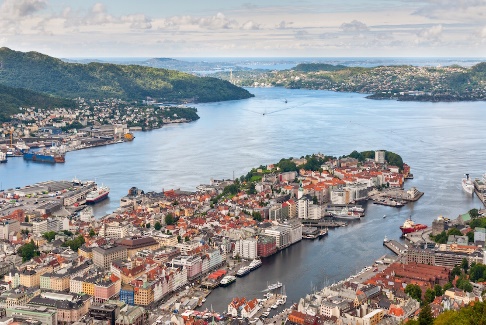 Course on Impact Assessment for Heritage (with WHITRAP) 

October 15-24 2018 
Shanghai and Zhenze Town, China
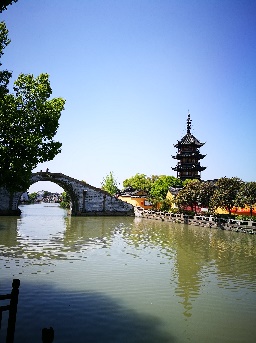 Development and application of the Enhancing our Heritage Toolkit 

October / November 
IUCN / Robben Island, South Africa
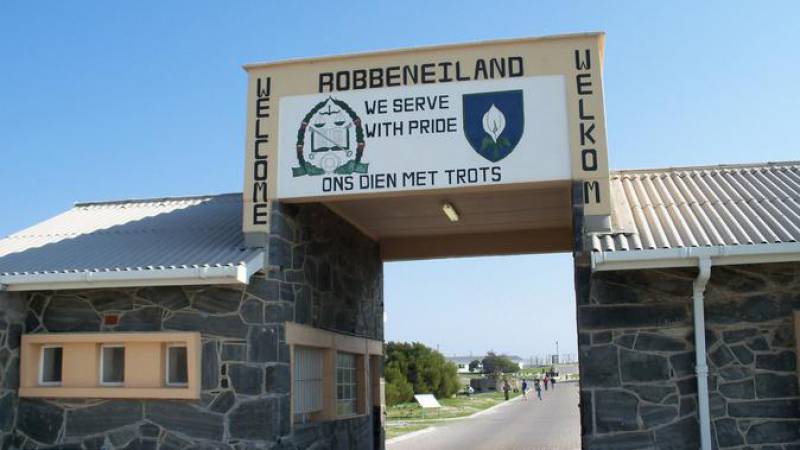 [Speaker Notes: The Nordic Experts Course is aimed at building the capacity of Nordic experts on the specific processes of the World Heritage Convention concerning evaluations and monitoring. This will be held in Bergen, Norway for a week, and we would like to ask for as much participation from competent experts in the region who wish to be better acquainted and involved with the World Heritage system. The deadline for applications are set at May 25, so please check out the ICCROM website. 

This October we have a course on impact assessments being held together with WHITRAP in China. The announcement has been made and applications are being received, so if you would like more information and knowledge about applying impact assessments, please check out the ICCROM website, course announcements.]
Plan forward
Continue to identify key issues that needs to be practically addressed for Site Managers and Focal Points 
Provide a well structured platform to link the needs and the necessary materials
Sustain the network of practitioners to maintain the validity and utility of the platform content by disseminating the message through various different capacity building activities